Вода как движущая сила устойчивого восстановления: экономические, институциональные и стратегические аспекты управления водными ресурсами в Центральной Азии 
Вебинар-3 | 15 апреля 2021 г
Как усилить работу МКВК для реализации принципов ИУВР?
Зиганшина Д.Р.
Научно-информационный центр Межгосударственной координационной водохозяйственной комиссии Центральной Азии
Выдержка из справочного документ третьего вебинара
«БВО Амударьи и Сырдарьи в настоящее время не функционируют. У них нет мандата на эффективную реализацию ИУВР в этих речных бассейнах: «В компетенцию их исполнительных органов – БВО Амударьи и БВО Сырдарьи – полностью входят только части в среднем и нижнем течении Амударьи и часть в среднем течении Сырдарьи. Поэтому МКВК трудно предпринимать какие-либо серьёзные действия в развитии сотрудничества по интегрированному управлению и защите водных ресурсов трансграничных речных бассейнов в регионе. Судя по опыту последних десятилетий, очевидно, что БВО, представляя только водный сектор (орошаемое земледелие), неспособны эффективно выполнять даже свой узкопрофильный мандат по регулированию водотока.»
Межгосударственная координационная водохозяйственная комиссия
Министерство экологии, геологии и природных ресурсов Республики Казахстан  (межотраслевая координация в области охраны окружающей среды и природопользования) 
Государственное агентство водных ресурсов в ведение Министерства сельского, водного хозяйства и развития регионов Кыргызской Республики
Министерство энергетики и водных ресурсов Республики Таджикистан 
Государственный комитет водного хозяйства Туркменистана 
Министерство водного хозяйства Республики Узбекистан
МКВК состоит из первых руководителей водохозяйственных организаций (Ст. 7)
МКВК определяет водохозяйственную политику в регионе и  разрабатывает ее направлений с учетом нужд всех отраслей народного хозяйства, комплексного и рационального использования водных ресурсов … (Ст. 8)
БВО - исполнительные и контрольные органы МКВК – осуществляют оперативное управление и водораспределения 
Территориальный мандат действительно ограничен, но национальные ведомства осуществляют управление вне мандата БВО
Сфера межгосударственного управления и распределения водных ресурсов в БАМ
Алматинское Соглашение 1992 года
Бассейн Сырдарьи: р.Сырдарья и ее основные притоки 
Бассейн Амударьи: р. Амударья и её основные притоки без Афганистана 
Компетенция БВО:
БВО «Сырдарья» от Токтогульского водохранилища до границы Чардаринского водохранилища.
БВО «Амударья»: участки на р. Вахш (от Нурека), Пяндж, Кафирниган, ствол Амударьи от начала до Аральского моря, а также управление и эксплуатация межгос. каналов с сооружениями в низовьях Амударьи ниже Туямуюнского гидроузла (сам Туямуюн нет). 
Национальные ведомства:
За пределами вверенных БВО.
НИЦ МКВК:
Анализ водохозяйственной ситуации по всему бассейну
Мандат совместных комиссий
Координационно-совещательная - координация деятельности прибрежных государств по выполнению соглашения и оказание им содействия в этой деятельности, рекомендации или подготовка планов для принятия странами. Комиссия озера Виктория, Рейн
Регулятивная – принятие обязательных решений, контроль за выполнением соглашения и разрешение споров. Комиссия бассейна озера Чад, МПВК США и Мексика
Исполнительная - деятельность самого совместного органа по выполнению соглашения, диагностические исследования, оценки, оперативное управление, финансирование проектов. Меконг
Совместное исполнение
Координация
?
Акцент на национальное осуществление
Координация с секретариатом или без
Акцент на полномочия исполнительных органов совместных комиссий
Принципы интегрированного управления водными ресурсами
Гидрографические границы управления (сочетание гидрографического и административного управления)
Увязка водопользования по горизонтали между отраслями и по вертикали между уровнями иерархии управления водой
Участие всех водопользователей в управлении, планировании и развитии водных ресурсов
Учет всех видов вод (поверхностных, подземных, возвратных) и климатических особенностей
Водосбережение и борьба с непродуктивными потерями
Приоритет насущным потребностям человека и природы
Информационное обеспечение, открытость и прозрачность.
Эти принципы увязываются в процессе управления водой системой руководства с применением правовых, социальных, технологических и финансово-экономических инструментов
МКВК и межсекторальные интересы: варианты
Повысить статус водохозяйственных ведомств и обеспечить национальный механизм согласования межсекторальных интересов, который затем представлен на МКВК. 
Расширение состава МКВК (сельское хозяйство, энергетика, окружающая среда). Для обеспечения работоспособности такого органа, требуется тщательная проработка процедуры принятия решений и оперативного взаимодействия. Уроки МКУР, который состоит из 3 членов от государства (представителя природоохранного ведомства, министерства экономики и науки). 
Создание при МКВК консультативного органа, состоящего из представителей других секторов и общественности. Одна из форм – Бассейновые советы по Амударье и Сырдарье.
Укрепление роли Правления МФСА. Члены Правления МФСА (заместители премьер-министров стран) по статусу наделены над-министерскими и над-секторальными полномочиями. В их компетенции координировать интересы всех секторов.     
Создание водно-энергетического консорциума в качестве финансово-экономического механизма взаимодействия различных отраслей водохозяйственного комплекса.
Бассейновая, межотраслевая координации и стратегическое планирование
МКВК и вертикальная координация
Графики распределения воды БВО «Амударья» и «Сырдарья», на основе которых составляются годовые и сезонные планы более низких уровней иерархии. Эта увязка контролируется балансами воды на каждом уровне водной иерархии и сочетанием величин потерь между уровнями иерархии.
Материально-техническое оснащение исполнительных органов и создание благоприятных условий для работы на территории всех стран (доступ к трансграничным постам для проверки точности показаний), более надежные прогнозы, улучшенный обмен данными и информацией, совместный мониторинг
Двусторонние и трехсторонние договоренности в координации с МКВК
Малые бассейновые советы
ИУВР не самоцель, а средство их достижения. Как повысить эффективность, легитимности и доверие?
Внедрение принципов ИУВР – приносит реальные результаты в повышении эффективности водопользования (пример ИУВР-Фергана)
Более широкое участие и прозрачность могут повысить легитимность, но могут снизить эффективность и оперативность принятия решений
Наднациональный орган с жесткими механизмами контроля - наиболее эффективный режим управления водными ресурсами, но неприемлем с точки зрения суверенитета. 
Широкая и всеобъемлющая сфера компетенций для комплексного решение всего спектра вопросов, связанных с устойчивым использованием вод либо поэтапный подход с акцентом на приоритетные направления 
При желании изменения могут внедряться без кардинальных изменений в правовой и организационной структуре: пример Международной совместной комиссии США и Канады и самой МКВК по адаптации советской системы управления к новым условиям
Важно внимание как к вопросам оперативного управления, так и стратегического развития
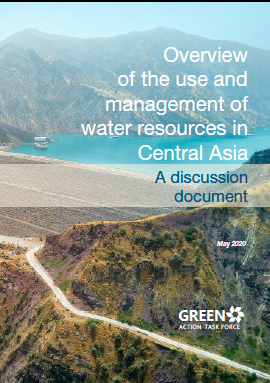 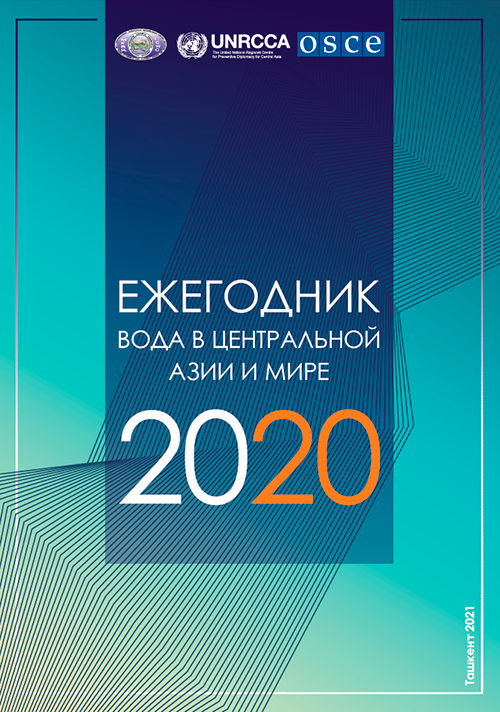 Исследование «Основные акценты и приоритеты выступлений стран Центральной Азии на общих прениях ГА ООН в период с 1992 по 2020 гг.»
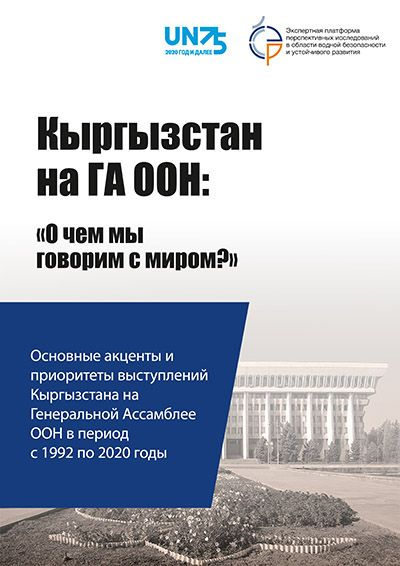 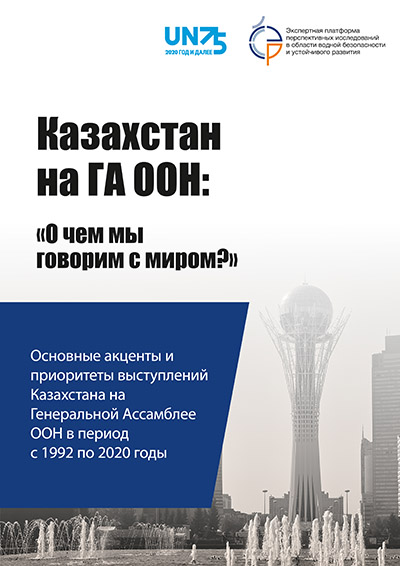 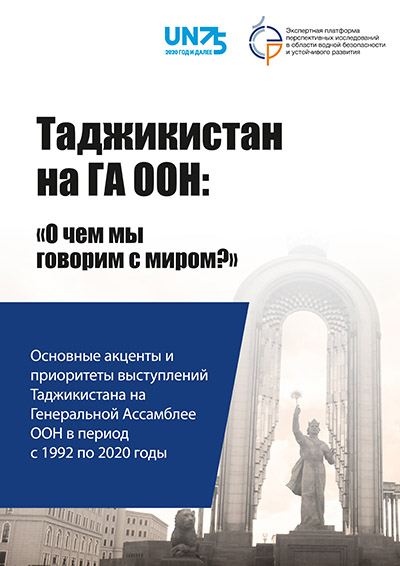 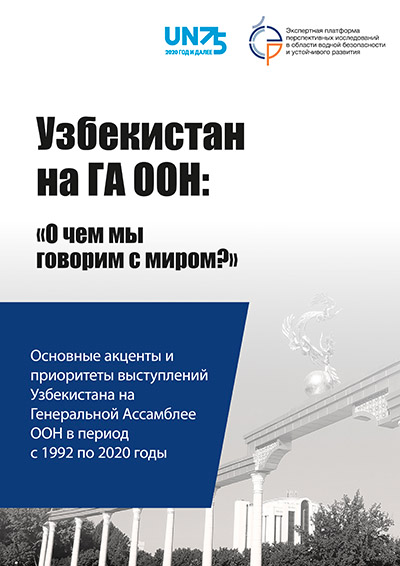 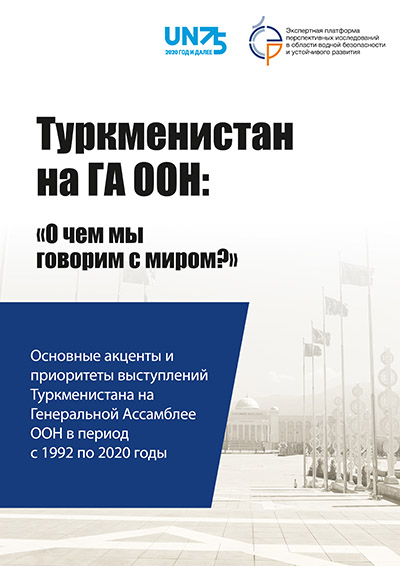 Спасибо за внимание
SIC ICWC website http://sic.icwc-aral.uz
CAWater-Info portal http://cawater-info.net/